The impact of peer victimization and psychological symptoms on quality of life in children and adolescents with Familial Mediterranian Fever 
Ayşenur Gülcü¹, Ali Güven Kılıçoğlu2
¹Bezmialem Vakıf University, Faculty of Medicine, Istanbul, Turkey.
2Bezmialem Vakıf Univesity, Faculty of Medicine, Department of Child and Adolescent Psychiatry, Istanbul, Turkey
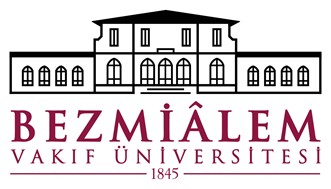